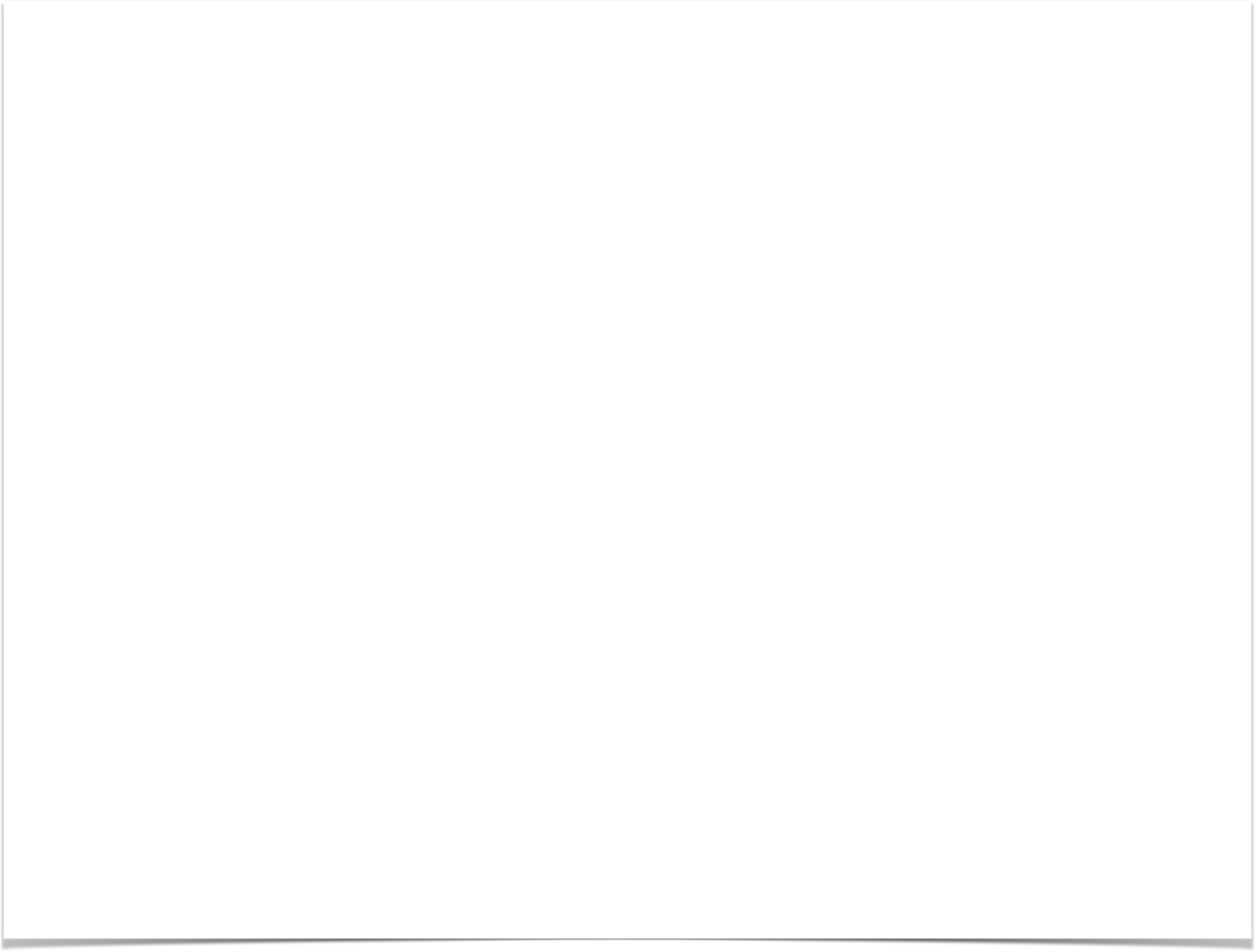 Songs:
Com.  504
11
113
211
Inv. 313
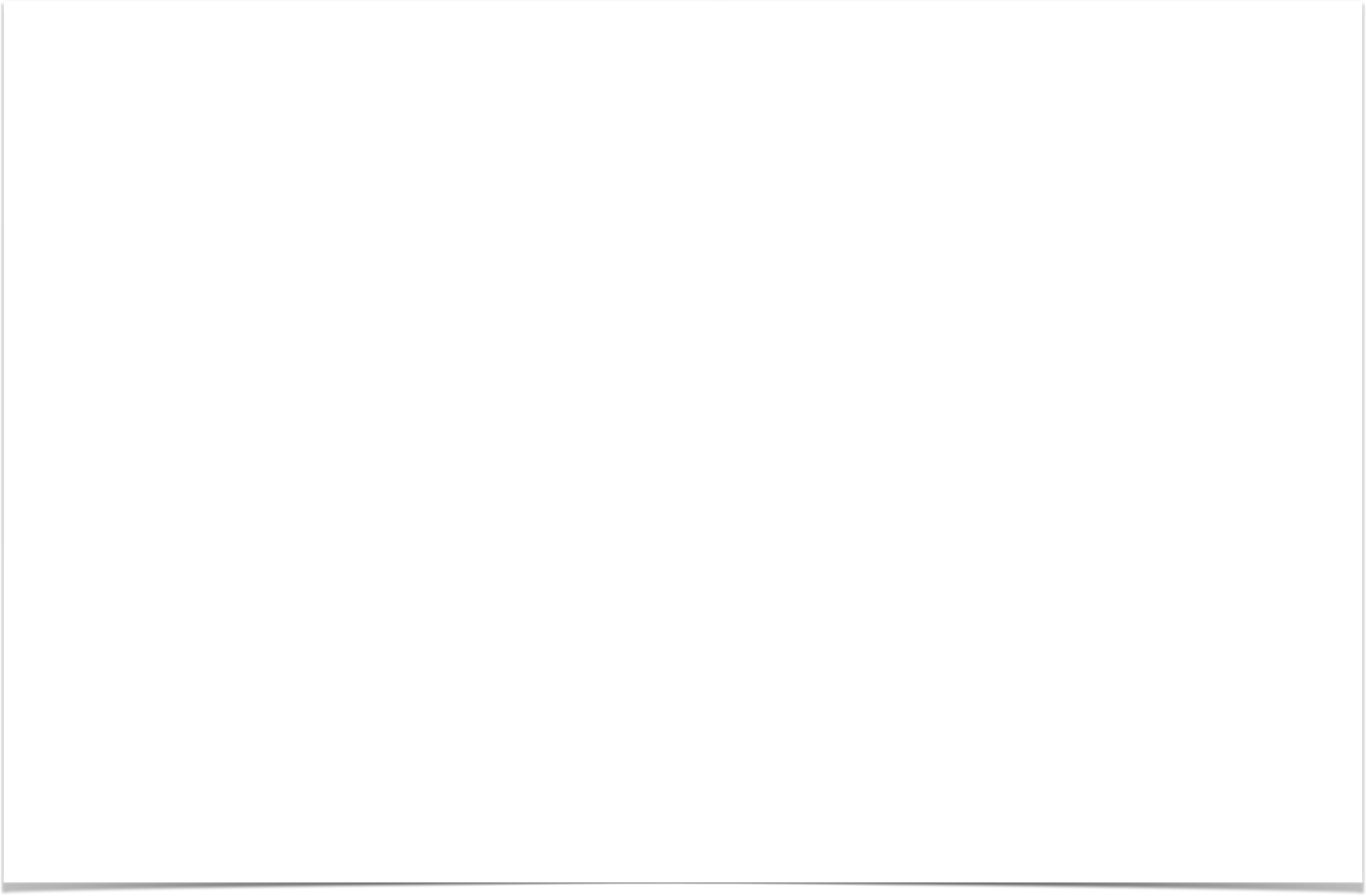 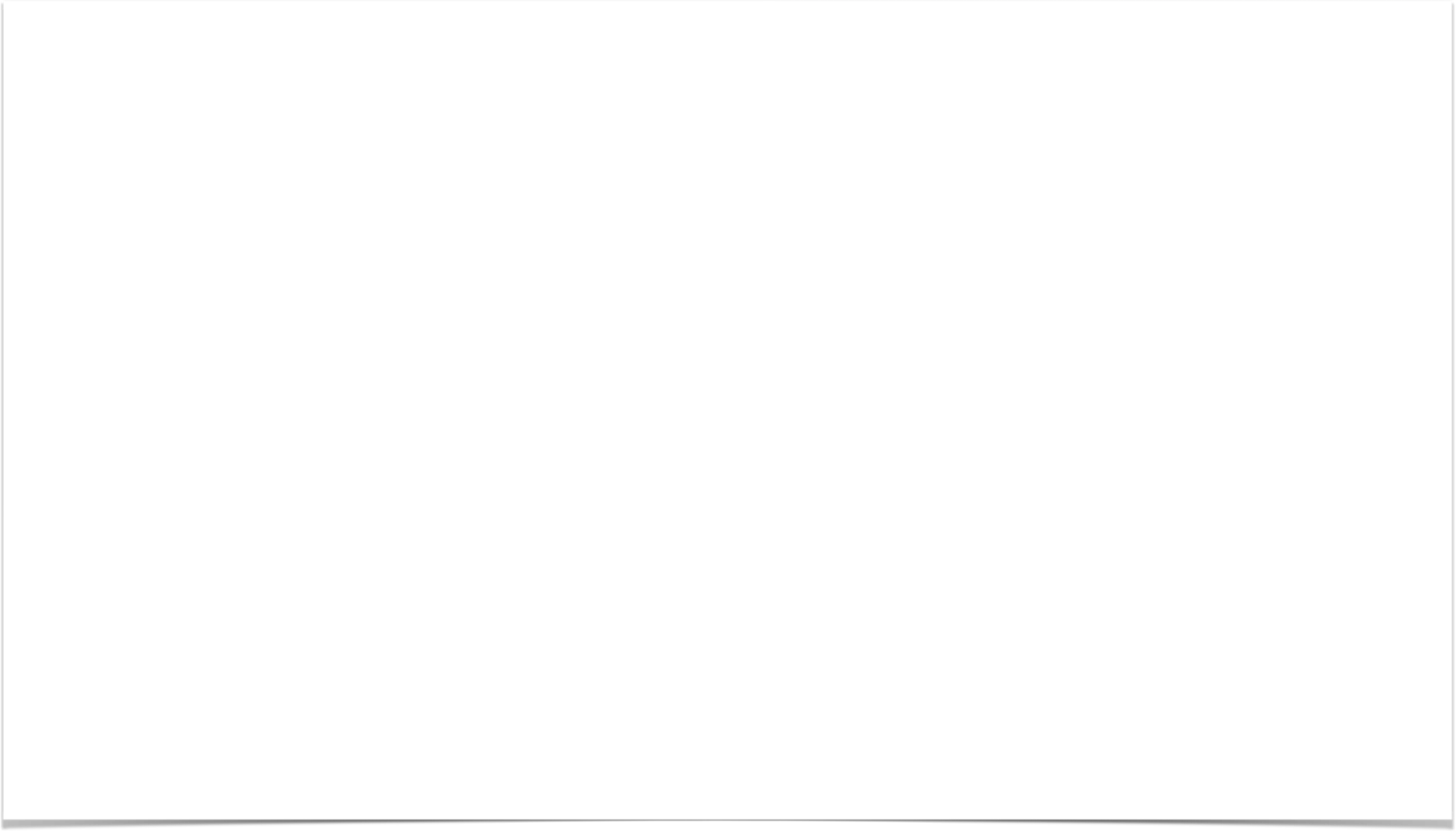 This do
in remembrance
of me
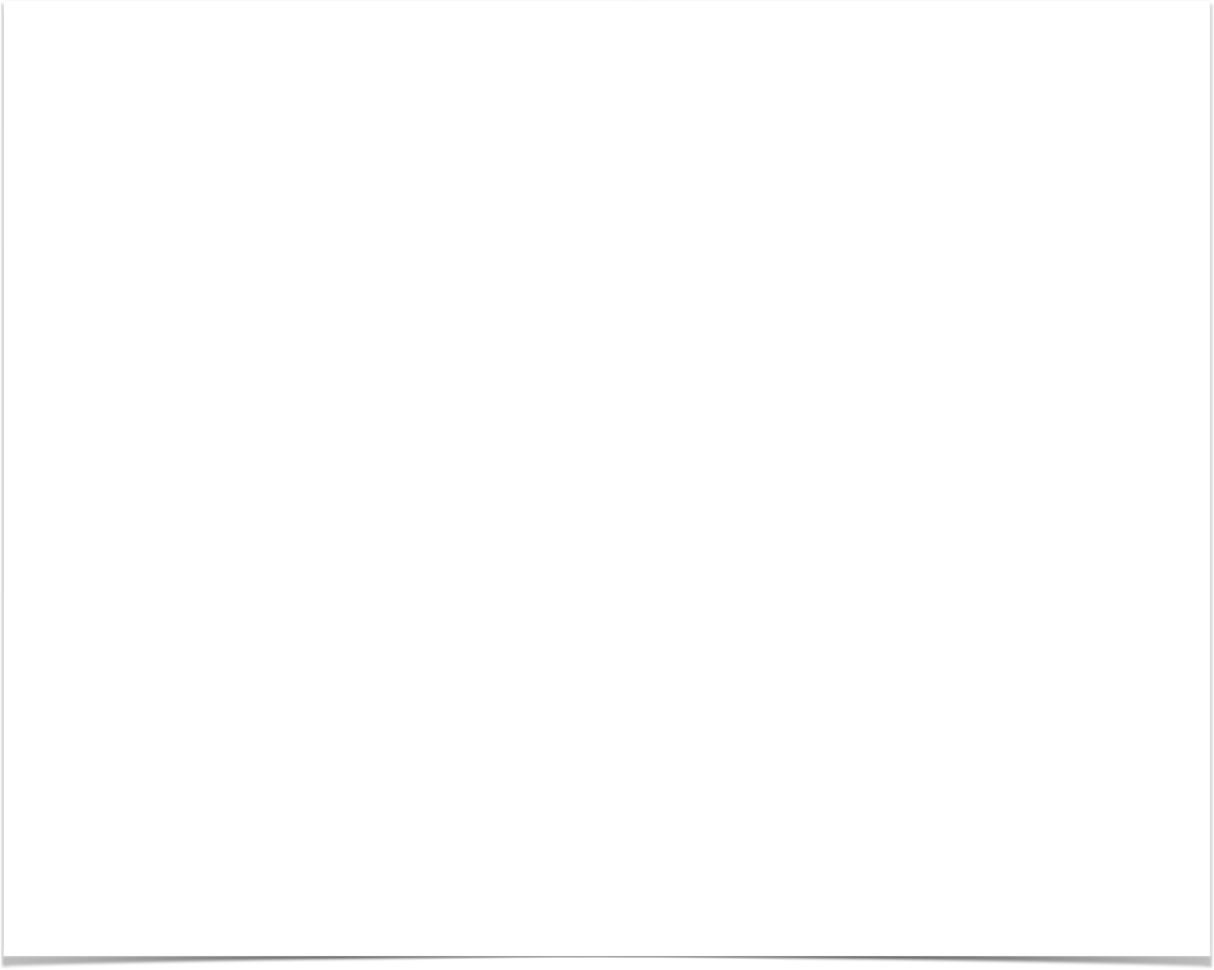 Give as you have been prospered.
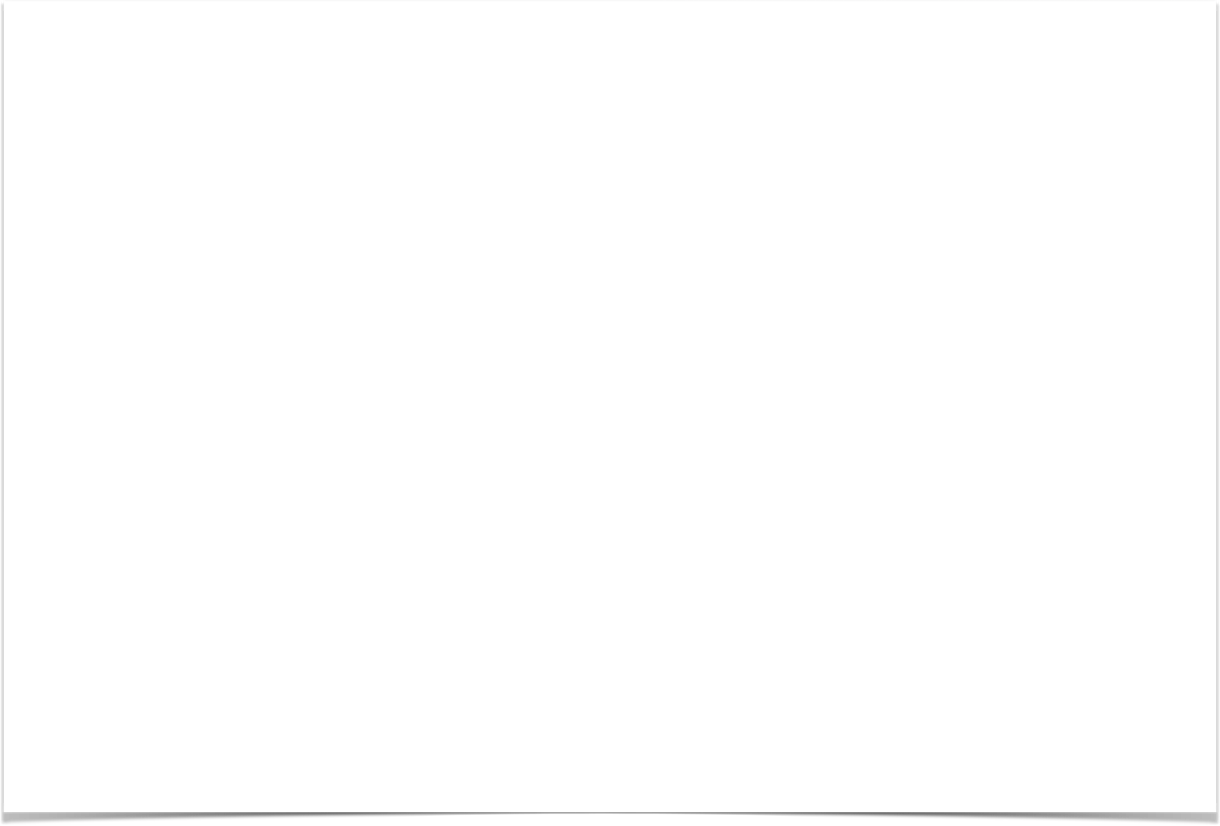 Jesus:  Salvation in the Wilderness
How the tabernacle and the brazen serpent in the wilderness point to Jesus.
Deliverance from bondage, salvation by faith coupled with obedience is expected.  Jesus, the perfect sacrifice
The Tabernacle and the Church
Ex. 25:8; 29:42-46; 40:33-38
Mt. 27:50-51


The High Priest and Mediator
Ps. 110:4, cf. Heb. 5:6
Heb 3:1
Heb. 2:17-18
Heb. 4:14-16
Ro. 8:34
Heb. 8:6

The Living Stones
1 Pe. 2:4-6

The Brazen Laver and Baptism
Exodus 30:17–21
Ro. 6:3–14
Eph. 5:26
1 Co. 10:12
Heb. 9:13-14
Rev. 7:14
Genesis 3:15

15 And I will make enemiesOf you and the woman,And of your offspring and her Descendant;He shall bruise you on the head,And you shall bruise Him on the heel.”
The Brazen Serpent
BRAZEN SERPENT. The brazen serpent comes before the reader three times in Scripture. When Israelites were being bitten by fiery serpents in the wilderness, Moses is said to have made a serpent of brass, in response to Jahweh’s instruction, and to have set it on a pole so that those stricken might look upon it and be healed (Num 21:8f.). When, later, the Israelites had converted the brazen serpent into an idol, Hezekiah, in a time of reform, had it broken into pieces. It was called Nehushtan (2 Kings 18:4). The name comes either from the root נָחָשׁ֒, H5729, serpent, or נְחֹ֫שֶׁת֒, H5733, brass. The former seems probable in view of the correct reading “and it was called,” referring to the name commonly used for the serpent when it was worshiped. It may also be a play on both words, as in Numbers 21:9 where they are used together. Jesus gave its deeper meaning when referring to His crucifixion (John 3:14f.).  (BibleGateway)
The Brazen Serpent
“…those stricken might look upon it and be healed (Num 21:8f.). When, later, the Israelites had converted the brazen serpent into an idol, Hezekiah, in a time of reform, had it broken into pieces. It was called Nehushtan (2 Kings 18:4)
…Jesus gave its deeper meaning when referring to His crucifixion (John 3:14f.).“ (BibleGateway)
John 3:5-7; 12-15
5 Jesus answered, “Truly, truly, I say to you, unless someone is born of water and the Spirit, he cannot enter the kingdom of God. 6 That which has been born of the flesh is flesh, and that which has been born of the Spirit is spirit. 7 Do not be amazed that I said to you, ‘You must be born again.’ 

“…12 If I told you earthly things and you do not believe, how will you believe if I tell you heavenly things? 13 No one has ascended into heaven, except He who descended from heaven: the Son of Man. 14 And just as Moses lifted up the serpent in the wilderness, so must the Son of Man be lifted up, 15 so that everyone who believes will have eternal life in Him.
The Tabernacle and the Church
The Tabernacle and the Church
The Tabernacle and the Church
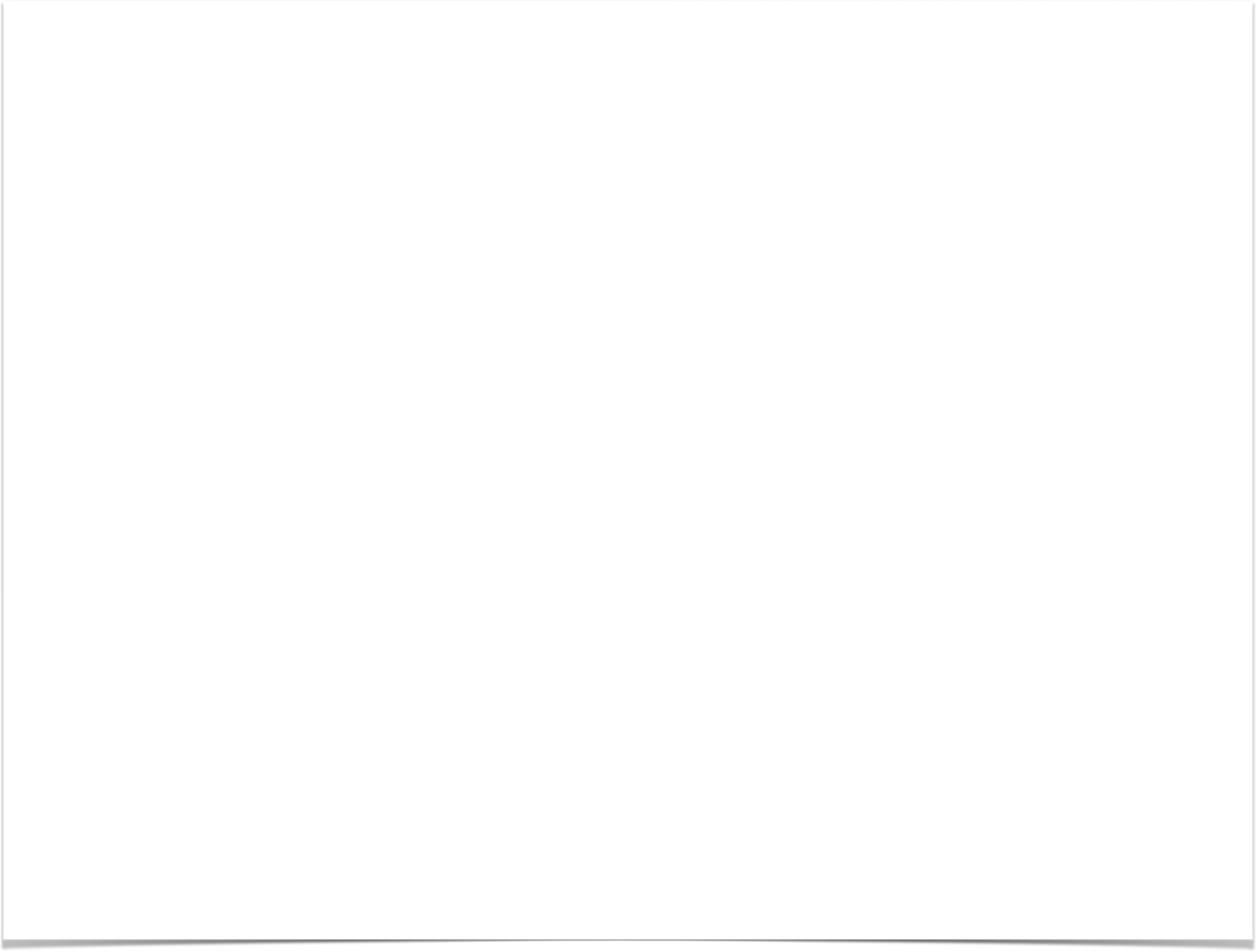 2 Corinthians 6:16

16 Or what agreement does [a]the temple of God have with idols? For we are [b]the temple of the living God; just as God said,
“I will dwell among them and walk among them;And I will be their God, and they shall be My people.
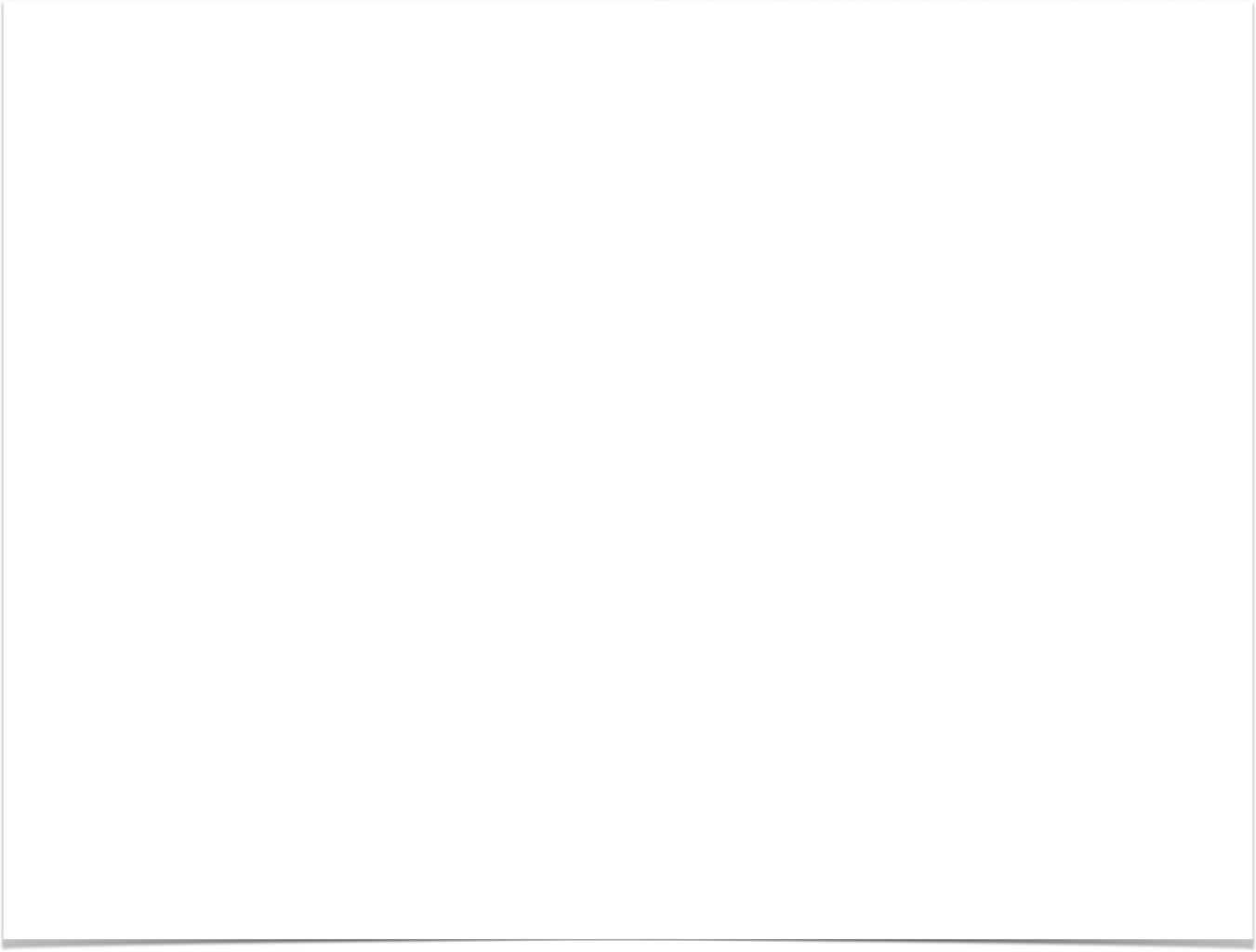 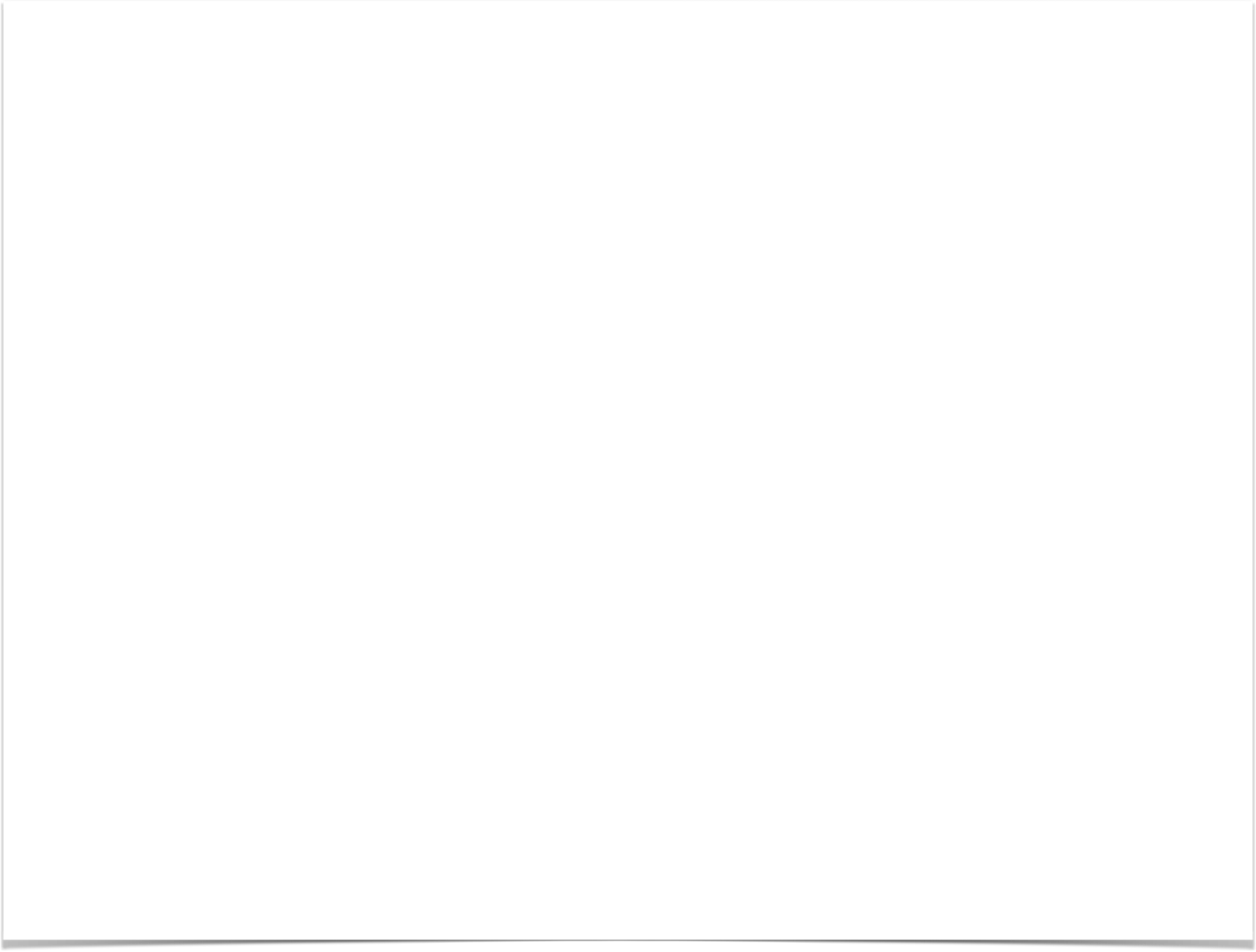 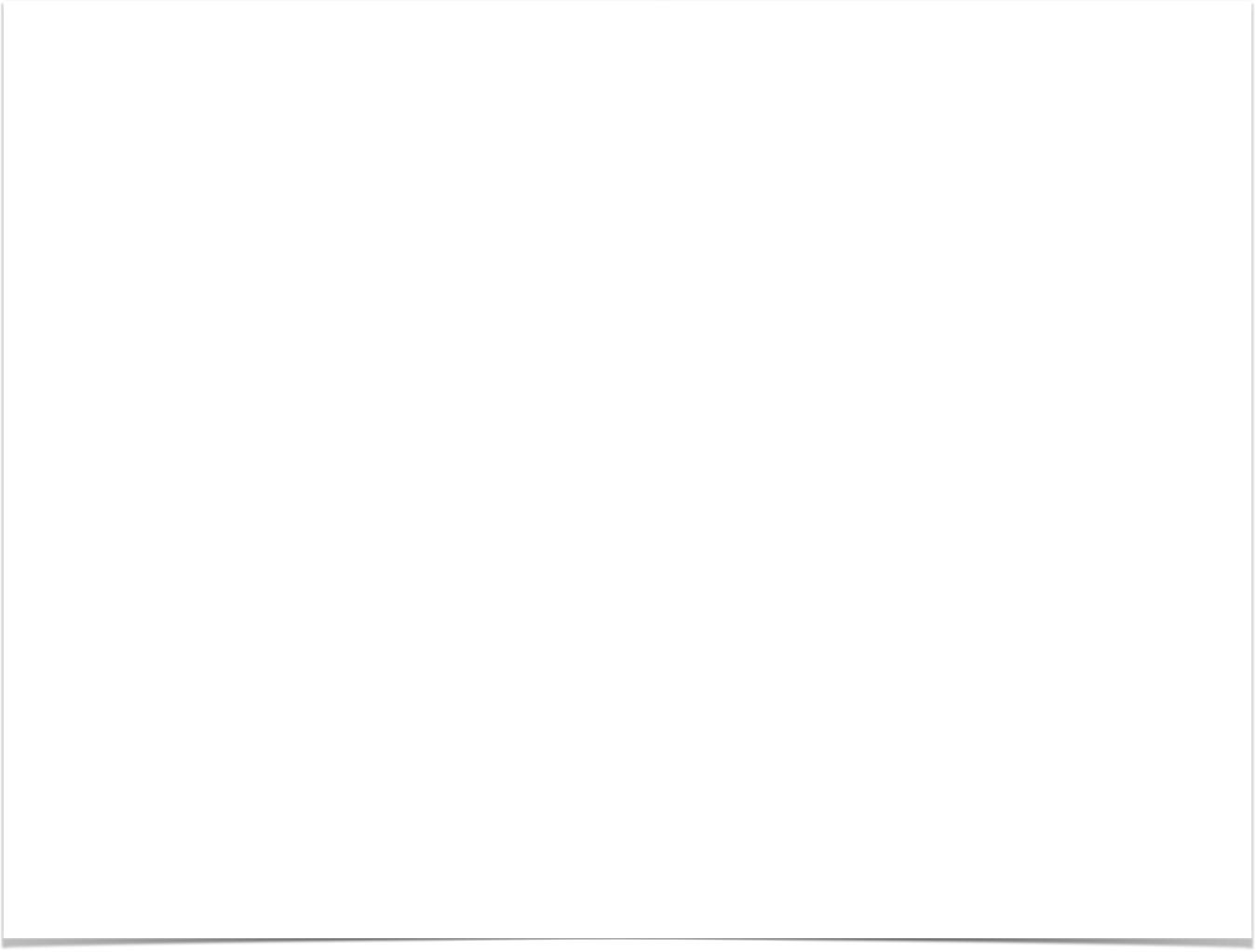 Psalm 110:4
The Lord has sworn and will not change His mind, “You are a priest forever According to the order of Melchizedek.”

Hebrews 5:6
just as He also says in another passage, “You are a priest forever According to the order of Melchizedek.”
"Therefore, holy brethren, partakers of a heavenly calling, consider Jesus, the Apostle and High Priest of our confession." (Heb 3:1).

Made Like His Brethren in All Things
A high priest was a man who represented the people to God and made atonement on their behalf. "Therefore, He [Jesus] had to be made like His brethren in all things, so that He might become a merciful and faithful high priest in things pertaining to God, to make propitiation for the sins of the people." (Heb 2:17)
Made Like His Brethren in All Things
"Because He Himself suffered when He was tempted, He is able to help those who are being tempted." (Heb 2:18, NIV)

Tempted in Every Way Just as We Are
Not only did Jesus Christ suffer temptation, but he was tempted in every way just as we are, yet without sin. "Therefore, since we have a great High Priest who has passed through the heavens, Jesus the Son of God, let us hold fast our confession. For we do not have a high priest who cannot sympathize with our weaknesses, but One who has been tempted in all things as we are, yet without sin." (Heb 4:14-15)

"Therefore let us draw near with confidence to the throne of grace, so that we may receive mercy and find grace to help in time of need." (Heb 4:16)
Romans 8:34
who is the one who condemns? Christ Jesus is He who died, but rather, was raised, who is at the right hand of God, who also intercedes for us.
Hebrews 8:6
But now He has obtained a more excellent ministry, to the extent that He is also the mediator of a better covenant, which has been enacted on better promises.
1 Peter 2:4-6

4 And coming to Him as to a living stone which has been rejected by people, but is choice and precious in the sight of God, 5 you also, as living stones, are being built up as a spiritual house for a holy priesthood, to offer spiritual sacrifices that are acceptable to God through Jesus Christ. 6 For this is contained in Scripture:
“Behold, I am laying in Zion a choice stone, a precious cornerstone,And the one who believes in Him will not be put to shame.”
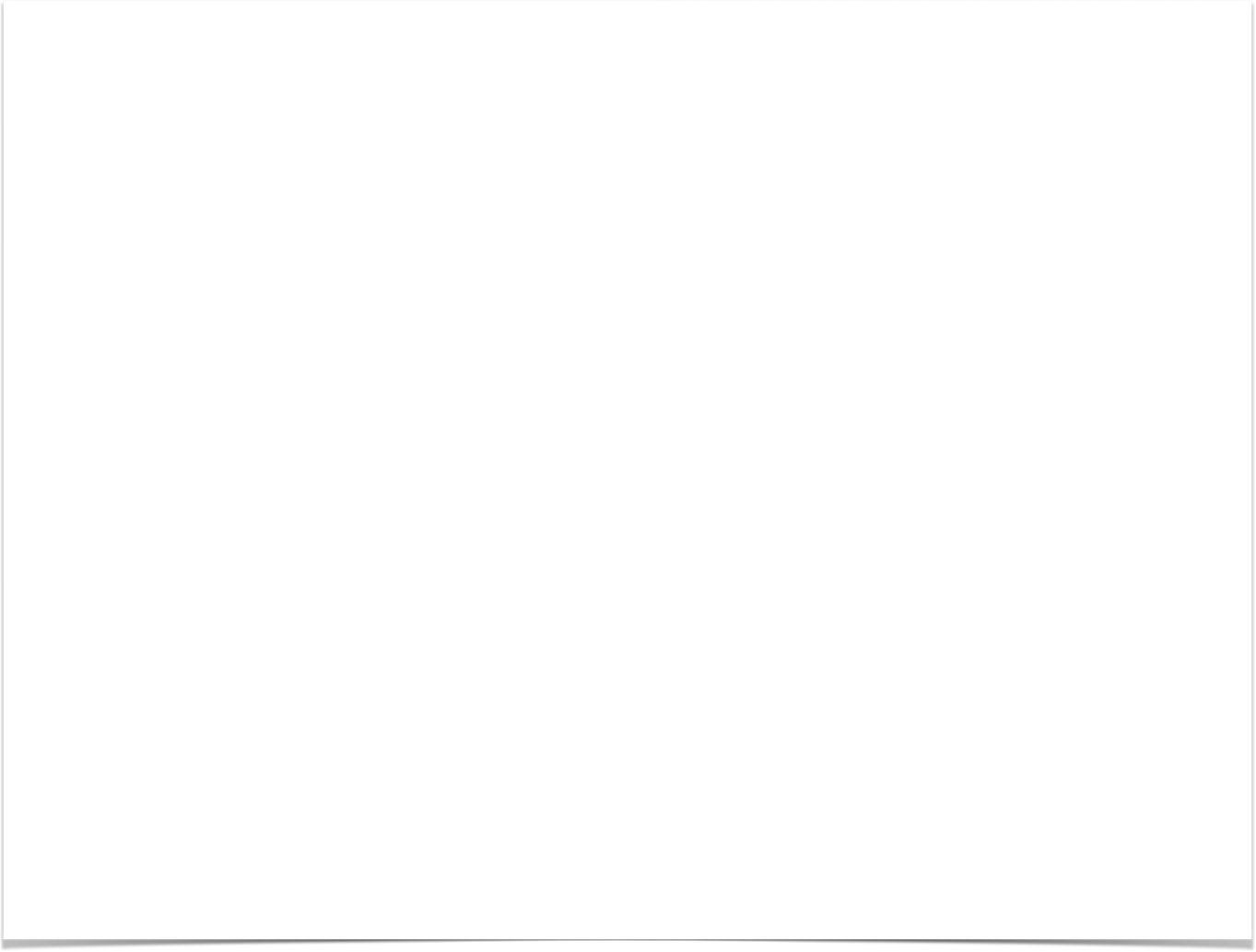 The laver was the font where the priests washed themselves before performing the service of the tabernacle. The laver represents immersion or baptism for the remission of sins (Rom 6:3–6), and the washing of the water of the Word of Elohim (Eph 5:26), which are the next steps a believer must take after being “washed” in the blood of Yeshua and having one’s past sins atoned for after having been first saved. The second high Sabbath of the Feast of Unleavened Bread is a picture of this ritual washing or immersion. It was most likely on this day that the children of Israel crossed through the Red Sea and were “baptized” by Moses (1 Cor 10:12).
YHVH instructed the priests to wash their hands and feet before ministering in the tabernacle or else they would die (Exod 30:19–21). Hands and feet represent our actions and our ways. Similarly, Yeshua washed the feet of the disciples at the Last Supper (John 13:4–11), thus ritually cleansing them for spiritual ministry. In the believer’s life, one must be immersed (baptized) for the remission of sins (Acts 2:38; 22:16; cp. John 13:8–10 and 1 Cor 6:11), thereby identifying with the death, burial and resurrection of Yeshua resulting in the newness of spiritual life that comes to the believer as a result thereof (Rom 6:3–14). As already noted, immersion speaks of the washing of the water of the Word of Elohim (Ps 119:9; Eph 5:26). Water in Scripture represents the Torah instructions and teachings of YHVH (Deut 32:1–2). Through Yeshua living in us our actions (hands) and our ways (feet) will be righteous.
The Tabernacle and the Church
Revelation 7:14

I said to him, “My lord, you know.” And he said to me, “These are the ones who come out of the great tribulation, and they have washed their robes and made them white in the blood of the Lamb.
Jesus Christ —>
Our High Priest
Our Savior
The Lamb of God
The Triumph over death and the deceiver
Re-Cap
1) He was made like His brethren.
2) Jesus Christ is our High Priest in the order of Melchizedek.
3) He entered the Holy of Holies once for all.
4)  He sacrificed Himself.  By His wounds we are healed.
5) He crushed the power of the devil and conquered that last enemy, death!

* He is the Savior to take you out to the wilderness!
You should know that for the Lord to add you to the church, you must…

Hear the gospel - 
Ro. 10:17 
Believe the gospel - 
Mk. 16:15-16; Heb. 11:6; Jn. 8:24; Acts 16:31
Repent and turn to God - 
Lk. 13:3; Acts 2:38; 3:19; 17:30
Confess your faith in Christ Jesus - 
Mt. 10:32; Acts 8:37; Ro. 10:9-10
Be baptized for the forgiveness of your sins - 
Mt. 28:19; Mk.16:16; Acts 2:38; 10:48; 22:16